GEOMETRÍA  MOLECULAR
M. C. Q.  Alfredo Velásquez Márquez
Geometría molecular
La geometría molecular hace referencia a la disposición espacial en la cual se encuentran los átomos de una molécula. Dicha disposición influye notablemente en las propiedades físicas y químicas de las sustancias. La geometría molecular de una sustancia se puede predecir con gran exactitud empleando las estructuras de Lewis y el modelo de RPECV.
Modelo de RPECV
El modelo de Repulsión de los Pares Electrónicos de la Capa de Valencia, considera que la disposición espacial de los diferentes átomos que constituyen a una molécula depende de la cantidad de pares electrónicos (nubes electrónicas) que existen alrededor de cada átomo y de la repulsión que existe entre éstos; así como también, del tipo de átomos presentes en la molécula.
:
:
:
A
B
A
B
:
:
A
B
.
.
A
B
A
B
A
B
Nubes electrónicas
Nube electrónica de enlace:  Formada por dos, cuatro o seis electrones compartidos por dos átomos. Cuando dos átomos comparten dos electrones, se tiene un enlace sencillo; cuando comparten cuatro electrones, se tiene un enlace doble y cuando comparten seis electrones, se tiene un enlace triple.
:
:
A
B
:
Nubes electrónicas
Nube electrónica libre:  Formada por dos electrones no compartidos (libres) de un átomo en una molécula.
A
Geometría molecular
Cuando el átomo A solo presenta dos nubes electrónicas de enlace, la geometría molecular con respecto al átomo A, es lineal, porque ambas nubes se repelen hasta estar lo más separadas posible.
A
A
Geometría molecular
Cuando el átomo A solo presenta tres nubes electrónicas de enlace, la geometría molecular con respecto al átomo A, es ?.
Cuando el átomo A solo presenta tres nubes electrónicas de enlace, la geometría molecular con respecto al átomo A, es trigonal plana.
A
A
A
Geometría molecular
Cuando el átomo A solo presenta cuatro nubes electrónicas de enlace, la geometría molecular con respecto al átomo A, es ?
Cuando el átomo A solo presenta tres nubes electrónicas de enlace, la geometría molecular con respecto al átomo A, es trigonal plana.
A
A
Cuando el átomo A solo presenta cuatro nubes electrónicas de enlace, la geometría molecular con respecto al átomo A, es tetraédrica
A
Geometría molecular
A
Geometría molecular
Cuando el átomo A solo presenta cinco nubes electrónicas de enlace, la geometría molecular con respecto al átomo A, es ?
Cuando el átomo A solo presenta cinco nubes electrónicas de enlace, la geometría molecular con respecto al átomo A, es bipiramidal trigonal.
A
A
Geometría molecular
Cuando el átomo A solo presenta seis nubes electrónicas de enlace, la geometría molecular con respecto al átomo A, es ?
Cuando el átomo A solo presenta cinco nubes electrónicas de enlace, la geometría molecular con respecto al átomo A, es bipiramidal trigonal.
A
Cuando el átomo A solo presenta seis nubes electrónicas de enlace, la geometría molecular con respecto al átomo A, es bipiramidal cuadrada (octaédrica).
A
Geometría molecular
A
A
:
:
Geometría molecular
Cuando el átomo A presenta dos nubes electrónicas de enlace y una libre, la geometría molecular con respecto al átomo A, es ?
Cuando el átomo A presenta dos nubes electrónicas de enlace y una libre, la geometría molecular con respecto al átomo A, es angular.
A
A
:
:
:
A
:
Geometría molecular
Cuando el átomo A presenta tres nubes electrónicas de enlace y una libre, la geometría molecular con respecto al átomo A, es ?
Cuando el átomo A presenta dos nubes electrónicas de enlace y una libre, la geometría molecular con respecto al átomo A, es angular.
A
A
:
:
Cuando el átomo A presenta tres nubes electrónicas de enlace y una libre, la geometría molecular con respecto al átomo A, es piramidal trigonal.
:
A
:
Geometría molecular
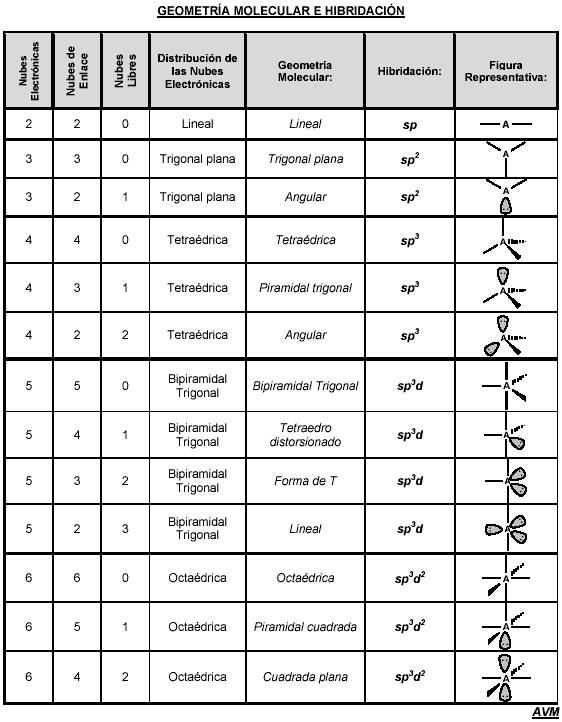 Geometría molecular
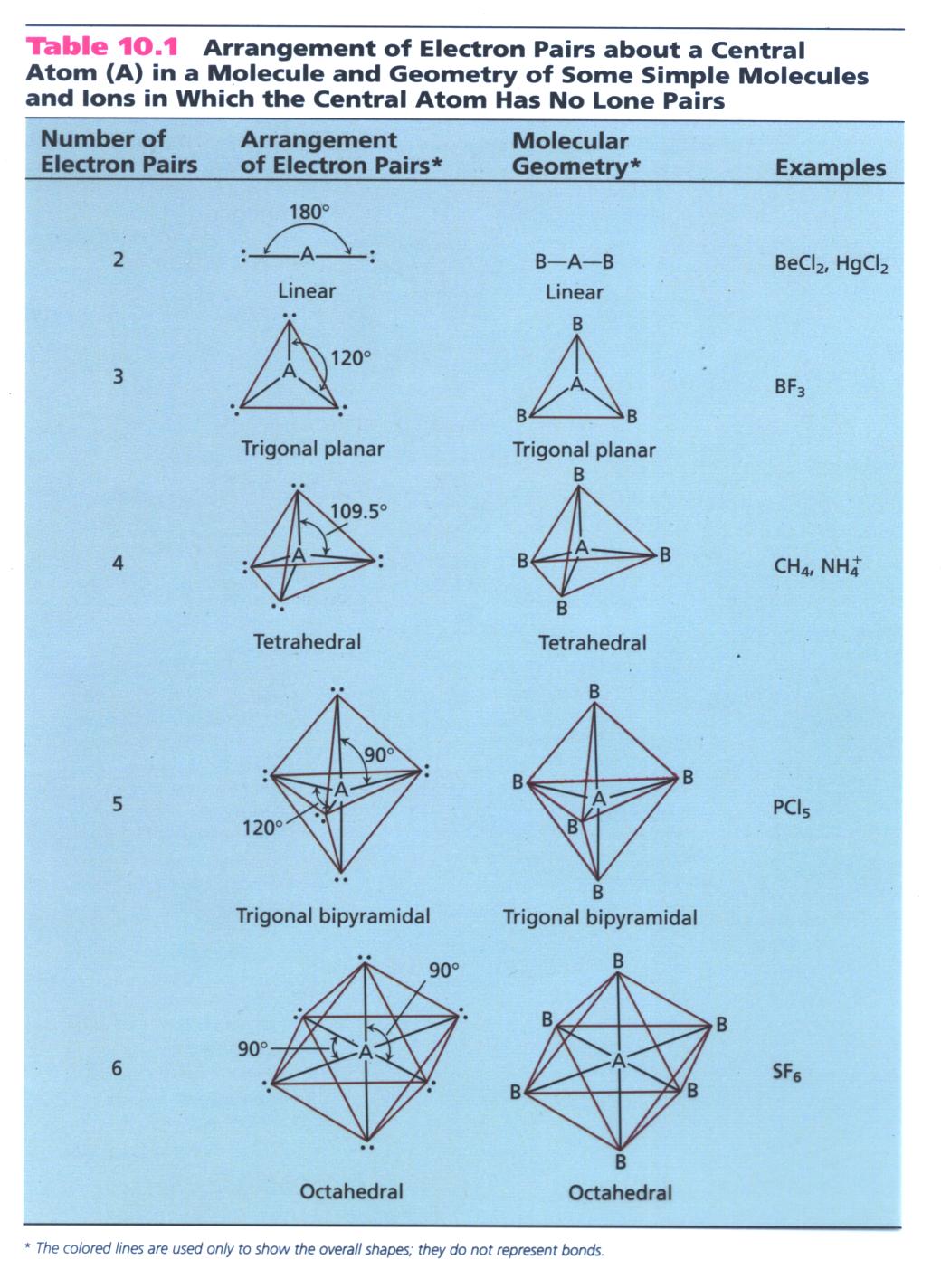 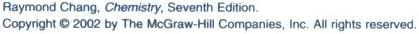 Geometría molecular
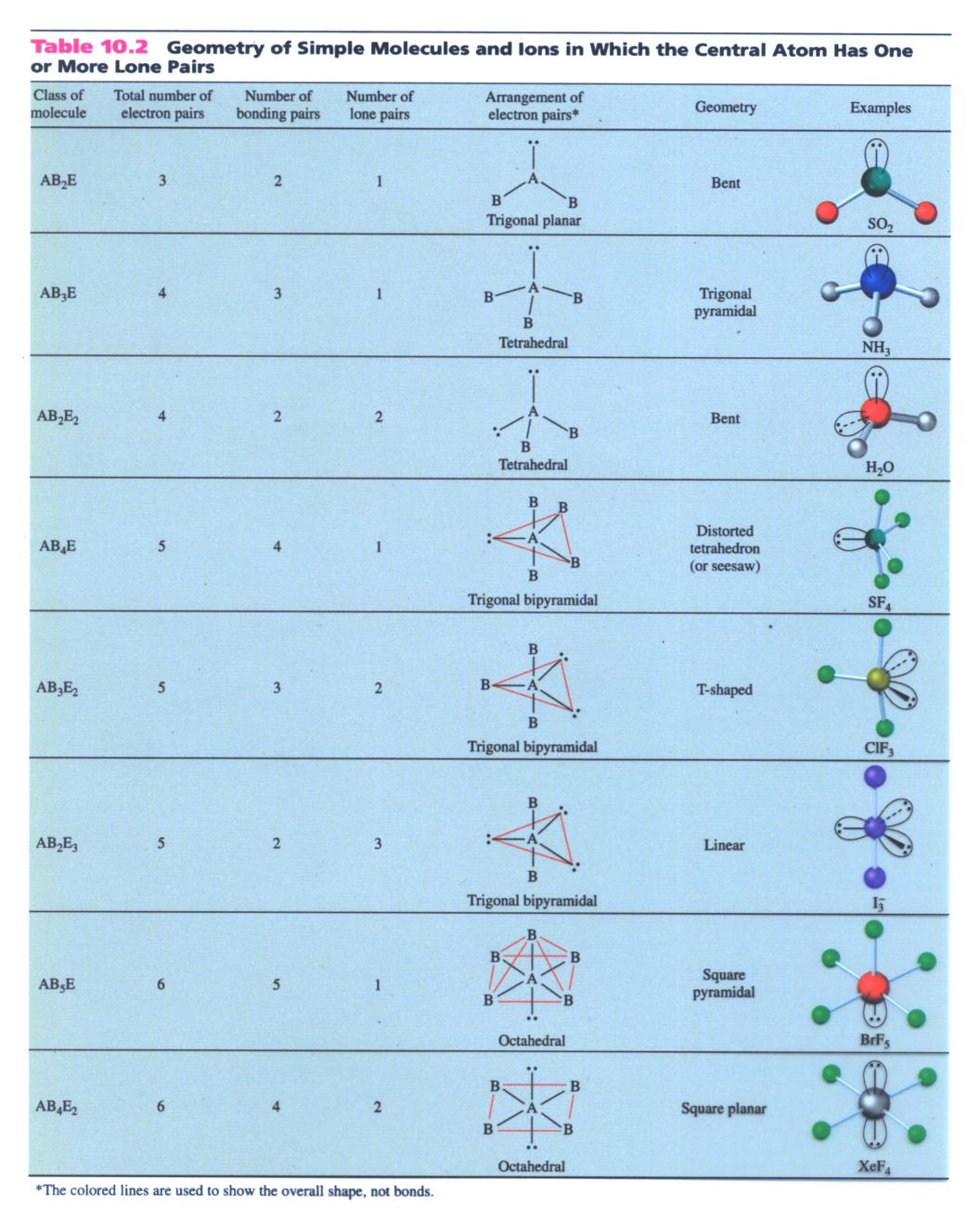 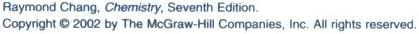 Geometría molecular
Ejemplos
En la molécula de metano, CH4, la estructura de Lewis es:
Como el átomo central de carbono presenta cuatro nubes electrónicas de enlace, la geometría molecular con respecto al átomo de carbono es tetraédrica.
Cl
Cl
P
.
.
.
.
.
.
.
.
.
.
.
.
.
.
.
.
.
.
.
.
Cl
Ejemplos
En la molécula de PCl3 la estructura de Lewis es:
Como el átomo central de fósforo presenta tres nubes electrónicas de enlace y una libre, la geometría molecular con respecto al átomo de fósforo es piramidal trigonal.
Ejercicios
Para el ion InO33–, determine:
a) La estructura de Lewis con cargas formales.
b) La geometría molecular con respecto al átomo central.
Para cada una de las moléculas siguientes: 
HTeO4–   y   HClO
Determine:
a) La estructura de Lewis con cargas formales.
b) La geometría molecular con respecto a los átomos centrales.
Suma de momentos dipolo
Ejercicios
Para el ion NH4+, determine:
a) La estructura de Lewis con cargas formales.
b) La geometría molecular con respecto al átomo central.
c) El momento dipolo resultante.
Para el compuesto llamado diclorometano, CH2Cl2, determine:
a) La estructura de Lewis con cargas formales.
b) La geometría molecular con respecto al átomo central.
c) Si es soluble en agua o no.
Presentación revisada por:

Q. Adriana Ramírez González
Ing. Ayesha Sagrario Román García
M. A. Claudia  Elisa Sánchez Navarro
Ing. Jacquelyn Martínez Alavez
Dr. Ramiro Maravilla Galván
Dr. Rogelio Soto Ayala

Profesores de la Facultad de Ingeniería, UNAM